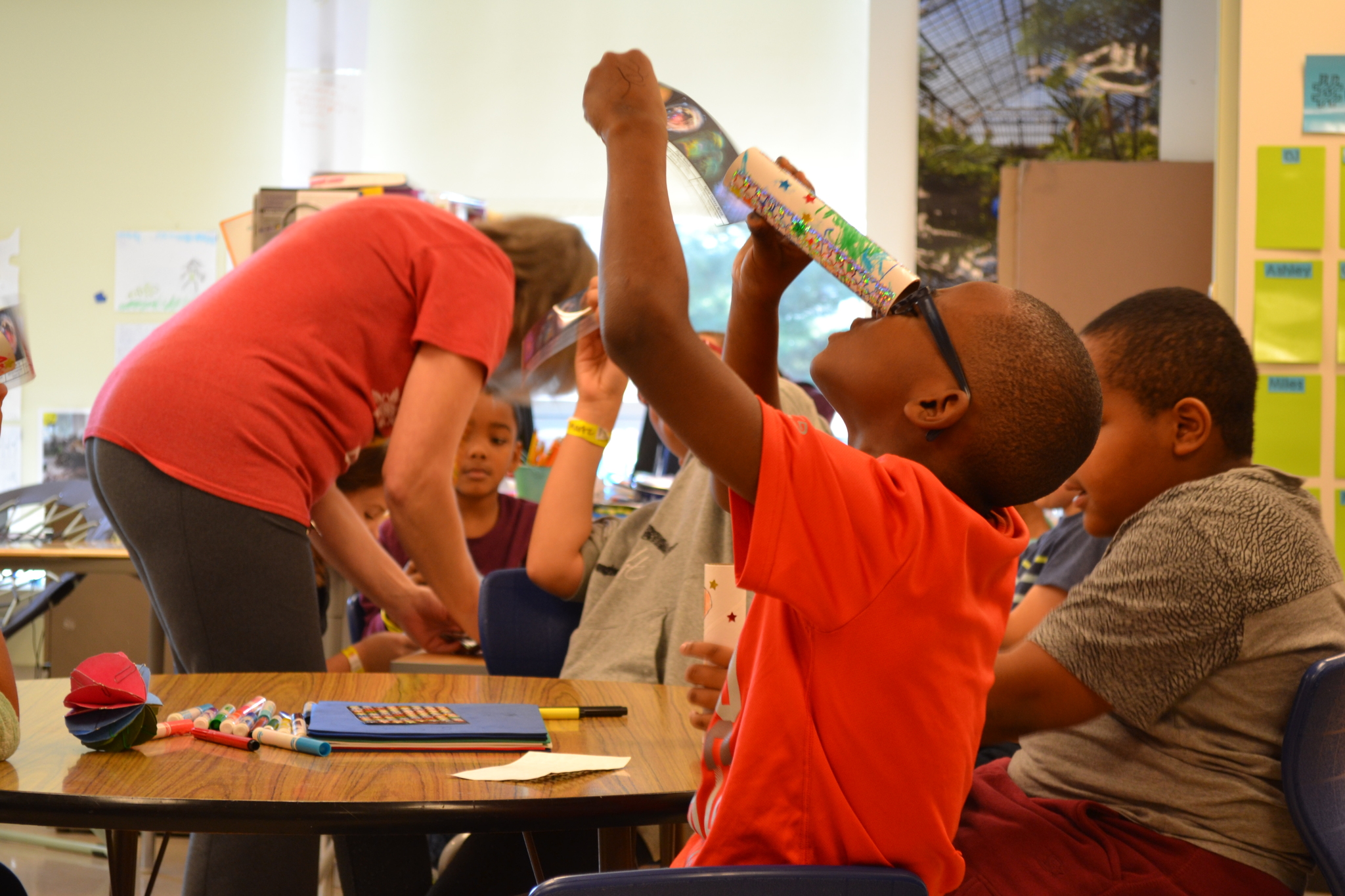 Heather Sherman
Battelle
Beyond PBL: Teaching and Learning in STEM/STEAM Schools
STEM Designation Overview
1
Learning Objectives
Review the relationship between culture, curriculum and connections to the community to facilitate high-quality STEM/STEAM education 
Identify practical strategies to:
Incorporate authentic, problem-based learning and design thinking
Provide learning experiences provide students with opportunities to see intentional   connections between content areas 
Create and use dynamic assessments to measure student learning 
Support personalized learning 
Discuss the role of the curriculum team and
Format for today
Review STEM Quality Model (highlights) 
Panel discussion 
Please participate in the discussion 
Contribute to the collaborative note-catcher 
Panelists:
Christina Ramsey, McKinley STEMM School, Principal 
Tamee Tucker, iSTEM Early College High School, Chief Academic Officer 
Jenn Reid, Dayton Regional STEM School, Training Center Coordinator & PBL Coach
Review!
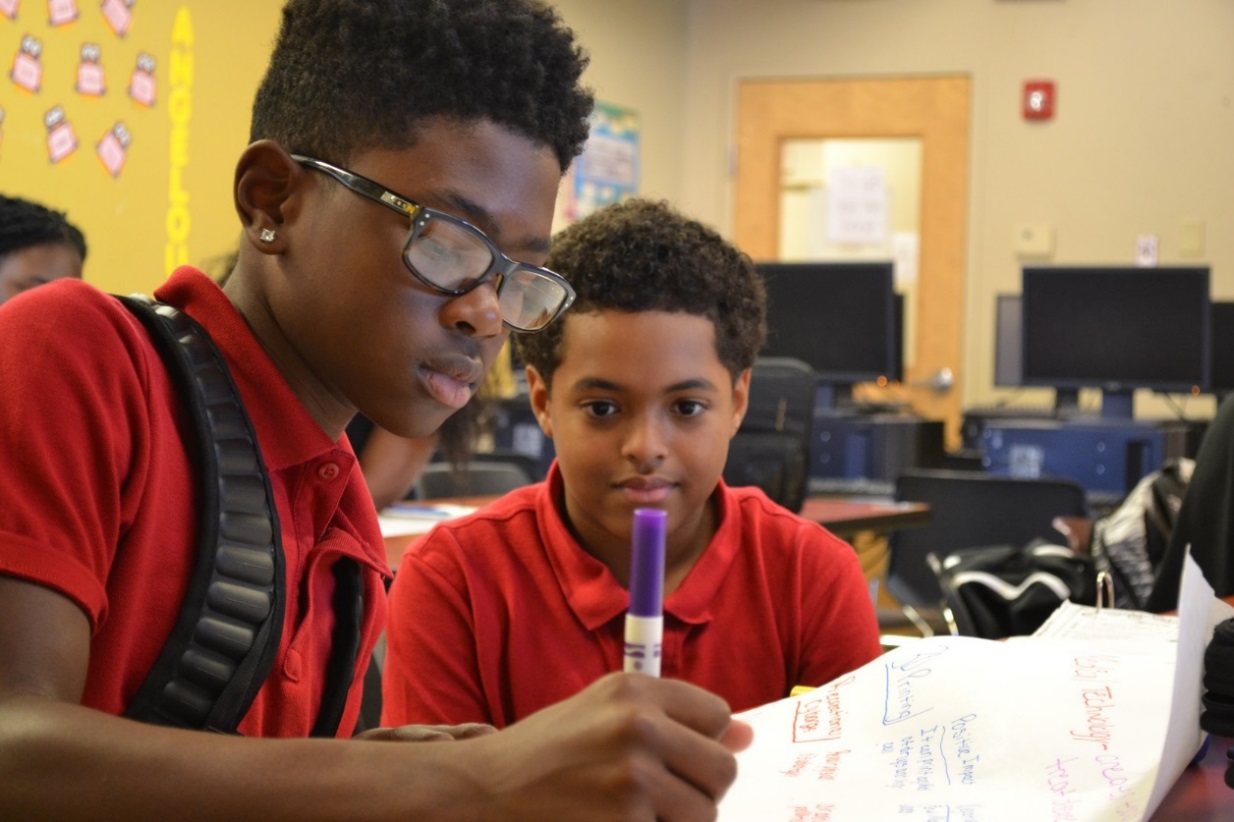 STEM/STEAM Schools
Culture of innovation
Inquiry-based, hands-on instruction throughout all content 
STEM/STEAM partnerships 
Leader and teacher development 
Strong connection to institutes of higher education, particularly at secondary level 
Curriculum team – with community experts including industry partners and experts in arts integration for STEAM
5
STEM/STEAM  is for ALL students
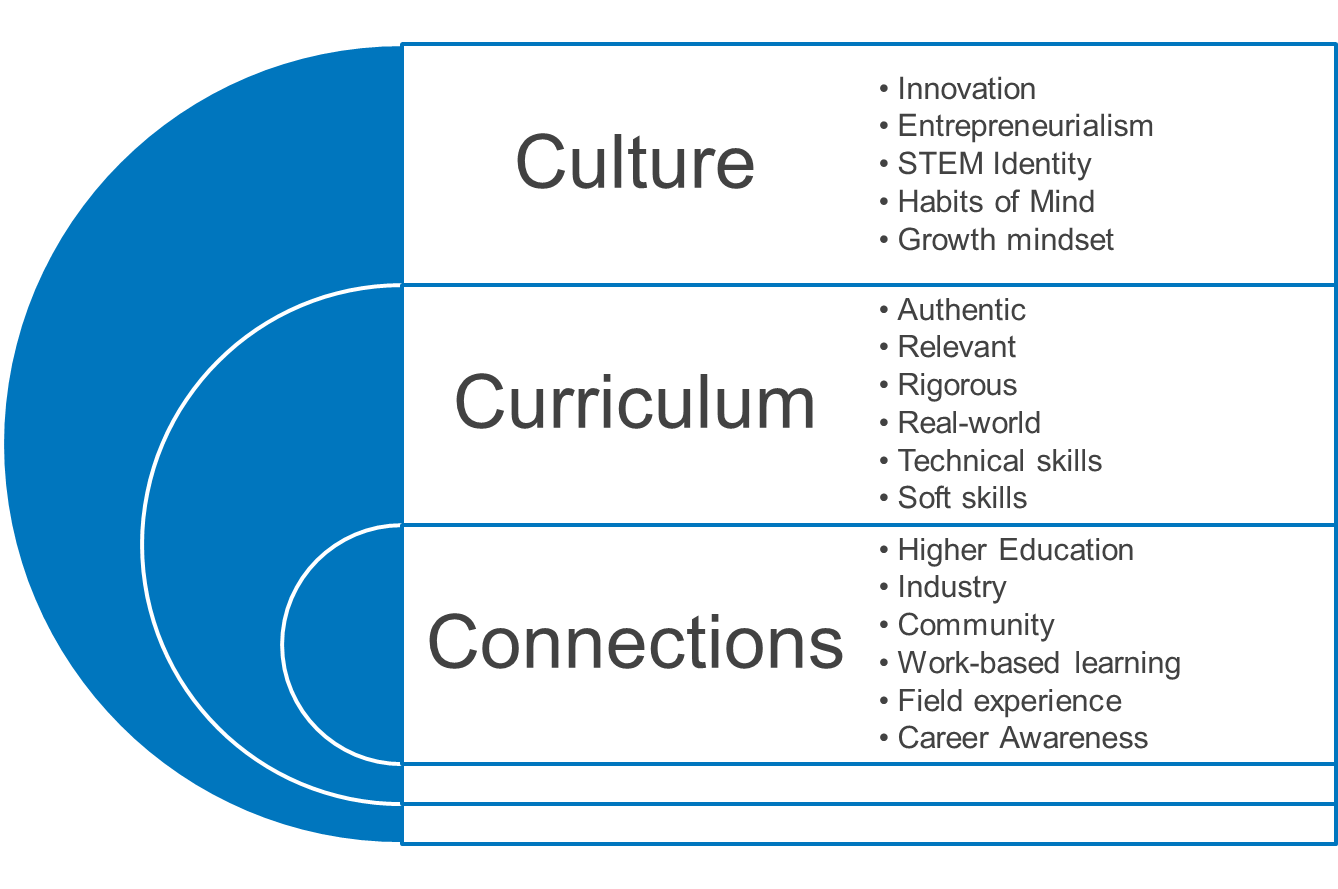 6
Designation Resources
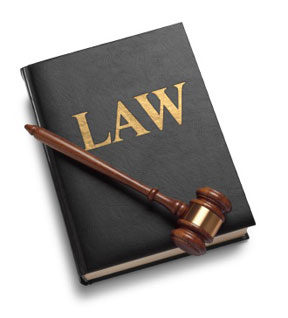 ORC 3326.03
Quality Model for STE(A)M Schools
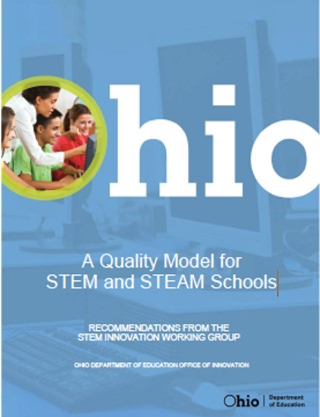 Ohio Revised Code outlines requirements for STEM/STEAM schools 
New – schools must re-apply every 5 years
Outlines the characteristics and attributes of a high-quality STEM or STEAM school 
Roadmap to designation
Designation Application
Application Rubric
Aligned to ORC 3326.03 and Quality Model
Schools must provide evidence that they meet the criteria stated in the law
Aligned to ORC 3326.03, Quality Model and Application 
Initial, Approaching, Accomplishing, Model
What is the quality model?
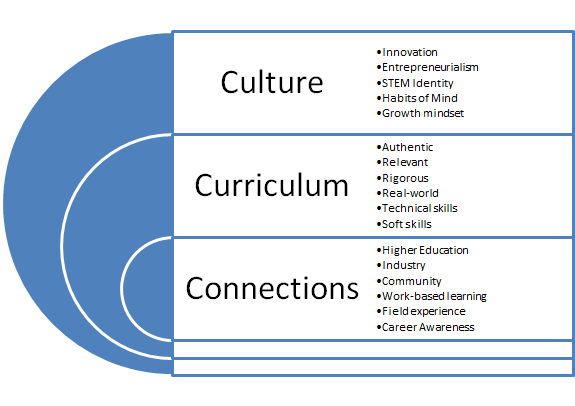 Details essential criteria for high quality STEM and STEAM implementation 
Defines the three domains of STEM and STEAM 

Domain 1: A Culture of Learning  (Culture)
Domain 2: Learning and Teaching (Curriculum)
Domain 3: Pathways to Success in Careers  (Connections)
Quality Model Learning Domains
Domain I: A Culture of Learning
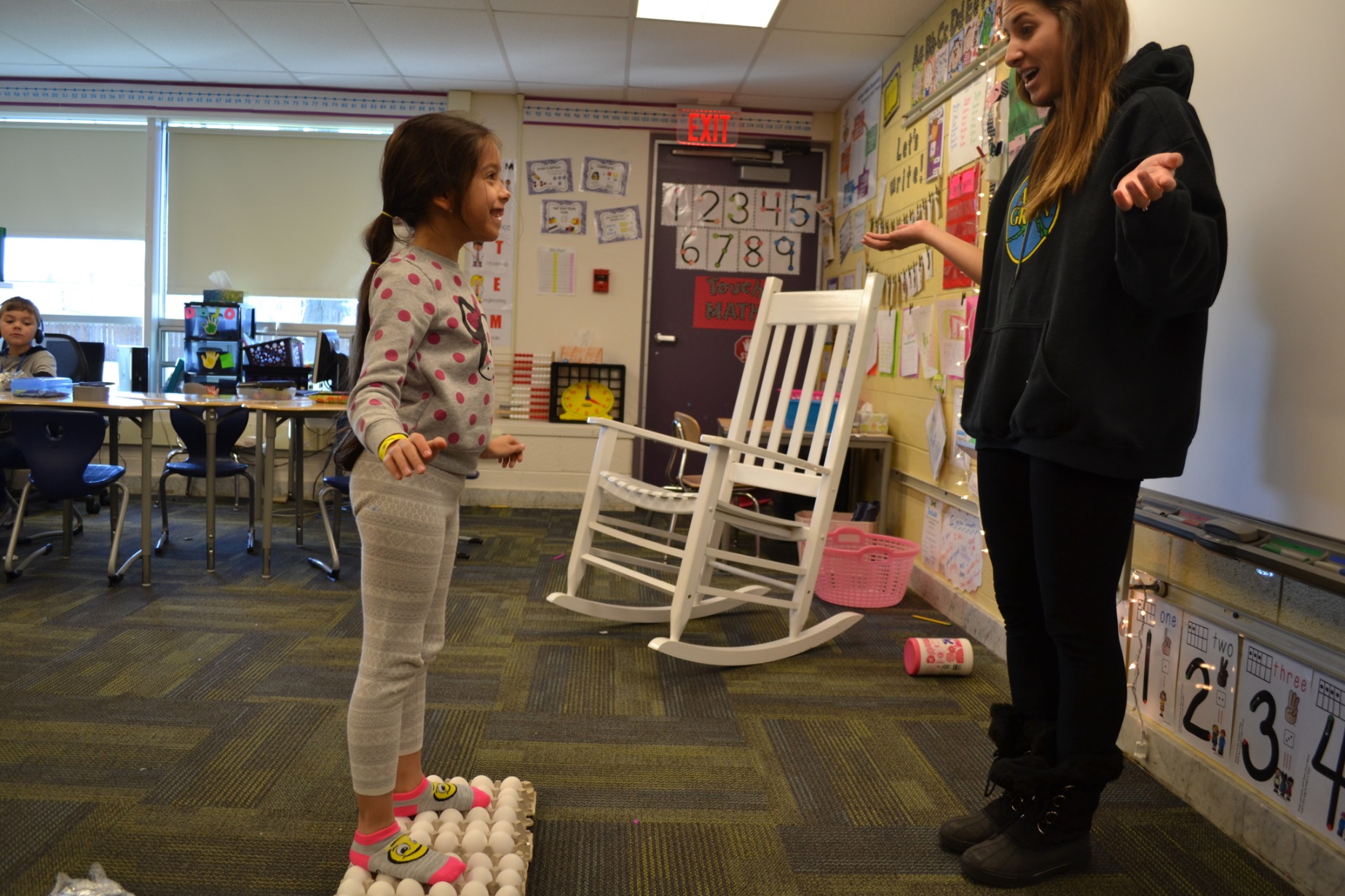 Innovation, entrepreneurial spirit
Inquiry
Collaboration 
Accountability 
Inclusivity 
Habits of mind/values
Personalized
Student-driven 
Leadership EXPECTS and ACCEPTS innovation
10
Domain II. Learning and Teaching
Inquiry-based Learning 
 Problem Based Learning
 Interdisciplinary
Growth mindset
Student ownership
Authentic assessments
Mastery/competency
Investment in teachers
11
Domain III: Pathways to Success in Careers
Connections: creating connections to the community creates context for classroom learning! 
Helps answer the question, “when are we ever going to use this in the real world!”
Career exploration must be demonstrated by every school – even early elementary
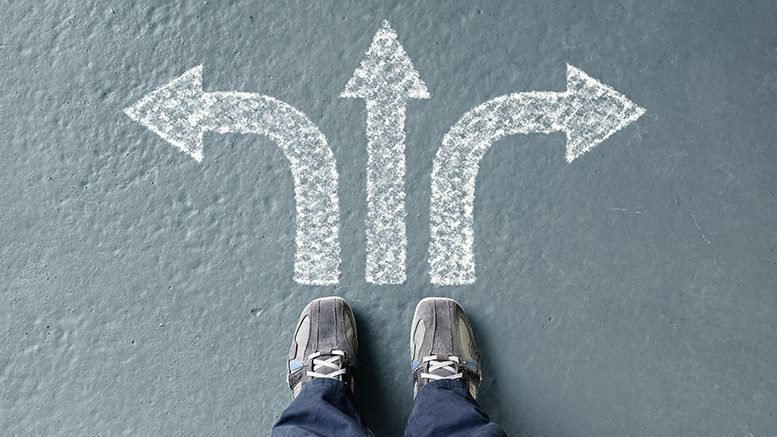 12
Panel Discussion
Note-catcher link
Design Thinking: Orientation to STEM LIFE skills
Collaboration
Critical thinking 
Communication 
Creativity  
Cultural Competency 
Character Development
17
Designation Application Questions
1. Evidence of school culture (application questions)
1.1 How does the school culture promote innovation, entrepreneurialism, inquiry and collaboration?
1.2 Describe how the school culture demonstrates an inclusive mission and commitment to personalized learning.
1.3a Describe how the school’s leadership team exhibits flexible and autonomous leadership, communicates a shared vision and supports innovative instruction.
1.3b Provide evidence of school structures in place to support routine STEM-focused professional development throughout the entire school. (i.e., common planning time, professional development funds).
1.4a Describe how the school’s governing body (and/or STEM/STEAM advisory group) is selected and its level of support for the operation of a STEM/STEAM school.  
1.4b Please provide a link to the listing of the school’s board members or list below. 
1.4c STEM/STEAM Advisory Group Members (if applicable)
1.4d Describe how members of the advisory group were selected and how they have contributed to the growth of STEM/STEAM in the building.
1. Curriculum Team (application questions)
1.4e Describe how the school’s curriculum will be developed by a curriculum team* consisting of, at minimum: 
1) the chief academic officer; 
2) a higher education partner; 
3) a teacher; and 
4) a member of the public with expertise in the application of science, technology, engineering or mathematics. Describe how the team will develop an innovative curriculum.
 
*If the proposal is for a STEAM school or STEAM school equivalent, the curriculum team also must include an expert in the integration of arts and design into the STEM fields. Sometimes, the STEM/STEAM advisory team and curriculum team can be the same.
2. Learning and Teaching (application questions)
2.1 Show how personalized learning, reasoning and problem solving (scientific reasoning, engineering design, computational thinking, design thinking, argument from evidence) are emphasized throughout the curriculum. Please include your design cycle/process image (if available) the school/district utilizes and integrates into learning experiences
2.2a Describe how problem-based learning drives instruction and curriculum.
2.2b Provide examples of Problem-based Learning. 
2.2c Describe how the school implements a curriculum with interdisciplinary connections and frequently uses technology to enhance student learning. Be sure to include how the arts and humanities are integrated in the STEM/STEAM disciplines. 
2.3 Describe how student learning is assessed.
2.4a Describe how the school recruits and retains faculty members with a high interest in STEM/STEAM education and experience with innovative instructional methods. 
2.4b Describe how teachers effectively and consistently use best practices in STEM/STEAM pedagogy. 
2.4c Highlight any professional development sessions on STEM/STEAM best practices that school staff have attended.
3. Career Exploration
3.1 What access does the school provide to students to support career exploration/interests? If applicable, provide details about student participation in College Credit Plus and other certification programs.  
3.2a Detail the established community partners and their roles within the school. *STEAM applicants must provide an art/humanities partner. 
3.2b Describe how partners are involved with curriculum development, provide practical, work-based learning experiences and student support and/or share resources with the school.   
3.3 Describe how the school provides students with STEM/STEAM-rich formal and informal relevant experiences with the community.
Process and Timeline
Application Process
Complete “intent to apply” (by December 15th!)
Submit draft for feedback to OSLN (optional) January 19, 2022
Officially submit to ODE – Feb 24, 2022 by 5 pm. 
OSLN site visits to selected schools (March/April 2022)
OSLN will review and notify you of our recommendation (Spring 2022)
OSLN makes recommendations to STEM Committee (Spring 2022)
Designations granted in the Spring (by the STEM Committee)
24
Designation Timeline
November 15: FY23 Application posted
December 15:  Complete this survey to inform the Ohio Department of Education and the Ohio STEM Learning Network on your intent to apply and if technical assistance will be pursued.
January 19: Submit a rough draft of the application/portfolio to the Ohio STEM Learning Network for technical assistance. Email rough drafts to osln@battelle.org.  You will receive feedback on your draft application in time to make changes prior to the final submission to Ohio Department of Education.
February 24: Final applications due to the Ohio Department of Education by 5 p.m.
March-April 2022: After a preliminary review from the Ohio STEM Learning Network, site visits to selected schools will be conducted during the spring (March/April). A school may also request a site visit when submitting their application.
April 2022: Applicants will be notified of the Ohio STEM Learning Network’s recommendation.
May 2022: The Ohio STEM committee will vote on designated schools.